第二章  物質與材料
2-1 原子構造與物質的物理及化學性質 
2-2 物質的三種狀態 
2-3 化學反應 
2-4 化學工業 
2-5 建築材料   
2-6 石化工業
2
物質與材料
宇宙四大因素
 物質(matter)-具有質量，佔有空間
 能量(energy)- 由物質變化而成            E=mxc2 
 時間(time)   - 主宰物質的變化
 空間(space) - 位置
3
物質 (由原子組成)  1.純物質   化合物H2O(水)、Nacl(鹽)
                                           元素：105種， O、H、C
                           2H2 +O2             2H2O
                           2.混合物：由兩種或兩種以上的純 	 				      物質無依定比例混合而成					      →空氣、岩石。
原子的結構
                             原子核
                            P ：質子(+)
                                   N：中子(x)                               電子(-)
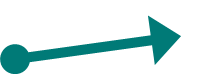 4
值量大小：中子>質子>電子質量數：質子+中子原子序：電子數或質子數同位素-中子數不同，電子、質子相同Solid(固)：一定體積，一定形狀Liquid(液)：一定體積，無一定形狀       吸        昇華  Gas(氣)：都沒有                                  凝固  s 凝華                                                                     	                                            熔化   l    凝結  g                                                                                                            汽化
5
化學反應
1.化合反應：2H2+O2          2H2O  
                        C+O2             CO2
    2.分解反應：CaCO3             CaO+CO2
                         2NaCl                2Na+Cl2
    3.取代反應：Na+H2O            H2+NaOH
                          2K+2H2O          H2+2KOH
                          C+Fe2O3           Fe+CO2
    4.複分解反應：NaCl+AgNO3         NaNO3+AgCl
6
以氧化數法平衡化學方程式
()Cu+()HNO3               Cu(No3)2+()H2O+()NO2

()Cu+()HNO3               Cu(No3)2+()H2O+()NO
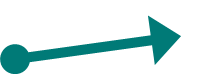 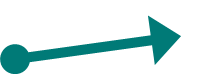 7
5.光合作用：CO2+H2O   葉綠素           1/n(CH2O)n+O2
                                                                                                   光合

  6.化學工業：玻璃：主要成分  SiO2(二氧化矽)
                                   「回火」(急速冷卻)
  7.混凝土：     水泥：沙：碎石→1：2：4
  8.原油    70℃   →石油  醚
     分餾   100 ℃  →輕汽油
                200 ℃ →飛機用油、高級汽油
                300 ℃ →重油、柴油
                400 ℃ →工業油
  9 .塑膠： 熱塑性塑膠(線性)PVC
                  熱固性塑膠(網狀結構)，不怕熱
8
以氧化數法平衡化學方程式
(3)Cu+(8)HNO3          3Cu(No3)2+(4)H2O+(2)NO
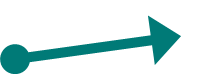 9
石油的化學式
由原油提煉出的汽油(gasoline)，主要成份是戊烷pentane(C5H12)到辛烷octane(C8H18)，柴油(diesel fuel)和煤油(kerosene)是壬烷nonane(C9H20)到十六烷hexadecane(C16H34)，十六烷以上就是
烷類化學式的通式為:CnH2n+2
n為含碳的數目，如甲為一個碳，所以，
n= 1，以此類推。
10
10. 合成纖維
      天然纖維                        
      人工纖維：由已二酸與環六次甲基二胺聚 		合而成的尼龍或由對苯二甲酸與乙二醇聚	合而成的聚脂
11
12
自然科學 化學簡介
無機化學
有機化學
分析化學
普通化學
儀器分析
光譜分析
自然科學 化學簡介
無機化學
有機化學
分析化學
普通化學
儀器分析
光譜分析
無機化學與有機化學
無機化學
無機化學
研究不含碳氫化合物的化學叫:無機化學，如CO2, CO, NO2, SO2,HNO3, HCL,H2SO4
凡能與水反應而生成腐蝕性酸類的化合物，例如三氯化磷，亦均係危險之物，二氧化碳在濃度小時(千分之幾)無毒， 而且每種生物體內， 均生成此物。但一氧化碳和氰則是劇毒
16
無機化學
在金屬中，屬於第一至第三週期的元素均無毒。序數較高的金屬，既屬於第四至第七週期的金屬，通常能生成毒性陽離子，而且週期越高毒性越強。吾人可將鋅、鎘、汞或鋁、鎵、鉈族各元素分別加以比較，既可看出序數增高時毒性急遽加強。但此處亦有例外，例如錫和鉍。
17
無機化學
鈣為人體內永久成分之一，屬於二級元素，為構成人體骨骼的重要重要成分。氯化鈣常用作注射劑，而氯化鋇則是非常劇烈的毒物。但鋇如成為不溶於水的化合物時，則亦不危害，例如硫酸鋇。
18
無機化學
另一方面，又有若干化合物正因其能與生物體內極要成分生成不溶化合物而成為毒物。例如，草酸鹽離子能使組織液中的鈣離子沉澱析出，鉛能使硫化合物分解。
19
無機化學
酸類因強度不同而有或大或小的侵蝕作用。但此為亦可能尚有其他效應，例如，濃硫酸有脫水作用，硝酸有氧化作用，氫氟酸對組織有一種特別毒害。
20
有機化學(Organic Chemistry)
有機化學是研究有機化合物及有機物質的結構、性質、反應的學科，是化學中極重要的一個分支。有機化學研究的對象是以不同形式包含碳原子的物質[1][2]，又稱為碳化合物的化學。
21
有機化學(Organic Chemistry)
有關有機化合物或有機物質結構的研究包括用光譜、核磁共振、紅外光譜、紫外光譜、質譜或其他物理或化學方式來確認其組成的元素、組成方式、實驗式及化學式[3]。有關性質的研究包括其物理性質及化學性質，也需評估其化學反應性（英語：Reactivity (chemistry)），目的是要了解有機物質在其純物質形式（若是可能的話），以及在溶液中或是混合物中的性質。
22
有機化學(Organic Chemistry)
有機反應的研究包括有機物質的製備（可能是有機合成或是其他方式）。有機化學研究的範圍包括碳氫化合物，也就是只由碳和氫組成的化合物，化合物中也有可能還會參與其他的元素，包括氫、 氮、氧和鹵素，還有諸如磷、矽、硫等元素。[2][4][5][6] [7]。有機化學和許多相關領域有重疊，包括藥物化學、生物化學、有機金屬化學、高分子化學以及材料科學等。
23
有機化學(Organic Chemistry)
有機化合物之所以引起研究者濃厚的興趣，是因為碳原子可以形成穩定的長碳鏈或碳環以及許許多多種的官能基，這種性質造就有機化合物的多樣性。有機化合物是所有碳基生物（英語：carbon-based life）的基礎。有機化合物的應用範圍很廣，包括醫學、塑膠、藥物、石化產物（英語：Petrochemical）、食物、炸藥及塗料等。
24
The saturated hydrocarbons: Alkanes and CycloAlanes
飽和烴:
Alkanes: CH4(methane)， C2H6(ethane)
(烷類)    C3H8(propane)，C4H10(butane) :                 
                                             CnH2n+2
環烷烴:Cycloalkane: C3H6
           C4H8，C6H12，CnH2n
25
The unsaturated hydrocarbons: Alkenes and Alkynes
不飽和烴:Alkenes:C2H4 (ethylene)，    
  烯類:         C3H6(propylene)
                                CnH2n
Alkynes: C2H2(acetylene):   H-C≡C-H
 炔類:    C4H6(1-butyne) H-C≡C-CH2-CH3
           C5H8(2-pentyne) H-C≡C-CH2-CH2-CH3
                               CnH2n-2
26